The Biblical Evidence for the Universality of the Genesis Flood

By Richard M. Davidson
Origins 22(2): 58-73 (1995)
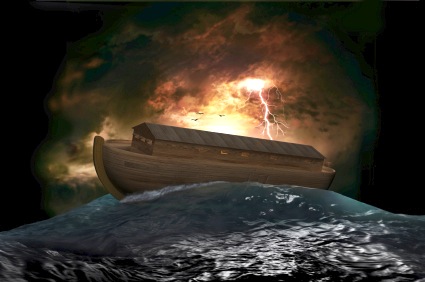 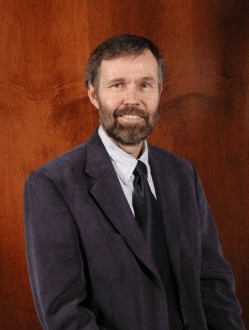 [Speaker Notes: This presentation summarizes the article:  The Biblical Evidence for the Universality of the Genesis Flood by Richard M. Davidson in the journal Origins.

Noah's Ark 12550737, jgroup, Getty Images (US), Inc. Subscription Agreement]
Outline

Conflicting Schools of Interpretation



Biblical Terminology in Genesis 6-9 Indicating Universality



Other Biblical Evidence for a Universal Flood



Conclusion
What this article is about
The extent of the Flood vigorously debated

A universal Flood is necessary to explain the existence of the geologic column

THESIS:  Only a worldwide Flood does full justice to all the relevant biblical data

Author summarizes 22 lines of biblical evidence which support the universality of the Flood
8
14
[Speaker Notes: The extent of the Genesis Flood has been vigorously debated by biblical scholars.  / For those who accept a recent creation week of six literal consecutive, 24-hour days, a universal Flood is necessary to explain the existence of the geologic column.  / The thesis of this study is that only the traditional interpretation of a worldwide flood does full justice to all the relevant biblical data.  / The author summarizes 22 lines of biblical evidence which support the universality of the flood.]
Outline

Conflicting Schools of Interpretation

Biblical Terminology in Genesis 6-9 Indicating Universality

Earth
The face of all the earth
Face of the ground
All flesh
Every living thing
Under the whole heaven
All the fountains of the Great Deep
Mabbul

Other Biblical Evidence for a Universal Flood

Conclusion
Three major positions:
Universal, world-wide
(Traditional)

Limited or local 
(Particular geographical location in Mesopotamia)

Non-literal / Symbolic
Non-historical account written to teach theological truth
[Speaker Notes: There are three major positions about the extent of the Genesis Flood:  / The traditional, which asserts the universal, worldwide nature of the deluge, / limited or local flood theories, which narrow the scope of the Flood story to a particular geographical location in Mesopotamia; / and a non-literal or symbolic interpretation, which suggests that the Flood story is a non-historical account written to teach theological truth.]
Outline

Conflicting Schools of Interpretation

Biblical Terminology in Genesis 6-9 Indicating Universality

Earth
The face of all the earth
Face of the ground
All flesh
Every living thing
Under the whole heaven
All the fountains of the Great Deep
Mabbul

Other Biblical Evidence for a Universal Flood

Conclusion
Three major positions:
Universal, world-wide
(Traditional)

Limited or local 
(Particular geographical location in Mesopotamia)

Non-literal / Symbolic
Non-historical account written to teach theological truth
[Speaker Notes: Against this third position, Davidson first notes the evidences within the biblical account that affirm the historical nature of the Flood.]
Outline

Conflicting Schools of Interpretation

Biblical Terminology in Genesis 6-9 Indicating Universality

Earth
The face of all the earth
Face of the ground
All flesh
Every living thing
Under the whole heaven
All the fountains of the Great Deep
Mabbul

Other Biblical Evidence for a Universal Flood

Conclusion
Historical nature of Flood
Noah was 500 years old, and Noah became the father of Shem, Ham, and Japheth.
Genesis 5:32
The Flood Account
Genesis 6:1 – 9:17
Noah lived 350 years after the flood.
Genesis 9:28-29
[Speaker Notes: In the literary structure of the Flood story, genealogical information frames the Flood Account, / appearing immediately before / and after.]
Outline

Conflicting Schools of Interpretation

Biblical Terminology in Genesis 6-9 Indicating Universality

Earth
The face of all the earth
Face of the ground
All flesh
Every living thing
Under the whole heaven
All the fountains of the Great Deep
Mabbul

Other Biblical Evidence for a Universal Flood

Conclusion
Historical nature of Flood
The
Flood
Account
These are the records of the generations of Noah…Noah became the father of three sons:  Shem, Ham, and Japheth. Gen 6:9-10
Now the sons of Noah…were Shem, Ham and Japheth… from these the whole earth was populated.
Genesis 9:18-19
[Speaker Notes: Genealogical information appears within the flood story as well]
Outline

Conflicting Schools of Interpretation

Biblical Terminology in Genesis 6-9 Indicating Universality

Earth
The face of all the earth
Face of the ground
All flesh
Every living thing
Under the whole heaven
All the fountains of the Great Deep
Mabbul

Other Biblical Evidence for a Universal Flood

Conclusion
Historical nature of Flood
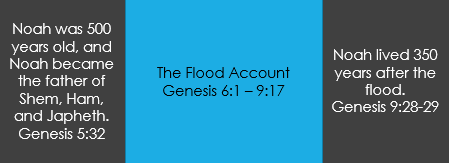 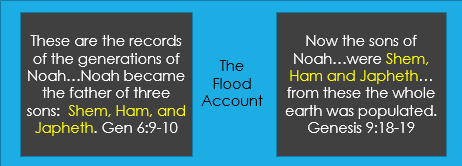 Indicators of factual history
[Speaker Notes: These genealogical references are indicators that the account is intended to be factual history.]
Outline

Conflicting Schools of Interpretation

Biblical Terminology in Genesis 6-9 Indicating Universality

Earth
The face of all the earth
Face of the ground
All flesh
Every living thing
Under the whole heaven
All the fountains of the Great Deep
Mabbul

Other Biblical Evidence for a Universal Flood

Conclusion
Historical nature of Flood
Genesis
These are the records of the generations of Noah 
Gen 6:9
Hebrew word for generations 
used to structure the entire book
13
Historical Narrative Prose
[Speaker Notes: The Hebrew word for generations is used 13 times in the book of Genesis.  In fact, it forms the structure for the entire book.  / The use of this word in the flood story—as throughout Genesis—indicates that the author intended this story to be as historically veracious as the rest of Genesis.  / The literary analysis indicates that all of Genesis 1-11 must be taken as historical narrative prose, just like the rest of Genesis.]
Outline

Conflicting Schools of Interpretation

Biblical Terminology in Genesis 6-9 Indicating Universality

Earth
The face of all the earth
Face of the ground
All flesh
Every living thing
Under the whole heaven
All the fountains of the Great Deep
Mabbul

Other Biblical Evidence for a Universal Flood

Conclusion
References in Job
9:5-8
12:14-15
14:11-12
22:15-17
26:10-14
28:9
38:8-11
“Behold, He restrains the waters, and they dry up; and He sends them out, and they inundate the earth.” (12:15)

“[Wicked men] were snatched away before their time, whose foundations were washed away by a river.” (22:16)

“He puts his hand on the flint; He overturns the mountains at the base.” (28:9)
[Speaker Notes: A number of references in the book of Job may allude to the then-relatively-recent Flood.  / One verse describes God restraining the waters or sending them out to  inundate the earth.  / Another describes wicked men being snatched away before their time by water, / and another describes God overturning mountains.]
Outline

Conflicting Schools of Interpretation

Biblical Terminology in Genesis 6-9 Indicating Universality

Earth
The face of all the earth
Face of the ground
All flesh
Every living thing
Under the whole heaven
All the fountains of the Great Deep
Mabbul

Other Biblical Evidence for a Universal Flood

Conclusion
Historicity assumed
The Flood is part of the saving / judging acts of God

Historicity is assumed by later biblical writers

Historicity is essential to their theological arguments involving Flood typology
[Speaker Notes: The historical occurrence of the Flood is part of the saving/judging acts of God.  / Its historicity is assumed by later biblical writers / and is essential to their theological arguments.]
Outline

Conflicting Schools of Interpretation

Biblical Terminology in Genesis 6-9 Indicating Universality

Earth
The face of all the earth
Face of the ground
All flesh
Every living thing
Under the whole heaven
All the fountains of the Great Deep
Mabbul

Other Biblical Evidence for a Universal Flood

Conclusion
Three major positions:
Universal, world-wide
(Traditional)

Limited or local 
(Particular geographical location in Mesopotamia)

Non-literal / Symbolic
Non-historical account written to teach theological truth
Real
historical
[Speaker Notes: According to the biblical writers—/ far from being a non-historical, symbolic, or mythical account written only to teach theological truths, / the Flood narrative is intended to accurately record a real, literal historical event.]
Outline

Conflicting Schools of Interpretation

Biblical Terminology in Genesis 6-9 Indicating Universality

Earth
The face of all the earth
Face of the ground
All flesh
Every living thing
Under the whole heaven
All the fountains of the Great Deep
Mabbul

Other Biblical Evidence for a Universal Flood

Conclusion
Three major positions:
?
Universal, world-wide
(Traditional)


Limited or local 
(Particular geographical location in Mesopotamia)
?
[Speaker Notes: For Christians who take seriously the biblical record and accept the historicity of the Flood account, / the question still remains whether the event described is to be taken as a local, limited flood / or a universal, world-wide cataclysm.]
Outline

Conflicting Schools of Interpretation

Biblical Terminology in Genesis 6-9 Indicating Universality

Earth
The face of all the earth
Face of the ground
All flesh
Every living thing
Under the whole heaven
All the fountains of the Great Deep
Mabbul

Other Biblical Evidence for a Universal Flood

Conclusion
Three major positions:
Universal, world-wide
(Traditional)


Limited or local 
(Particular geographical location in Mesopotamia)
Scientific arguments
not insurmountable
[Speaker Notes: The limited flood theories rest primarily on scientific arguments that present seemingly difficult problems for a universal flood.  / Davidson suggests that, although much more study is needed, these problems are not insurmountable.]
Outline

Conflicting Schools of Interpretation

Biblical Terminology in Genesis 6-9 Indicating Universality

Earth
The face of all the earth
Face of the ground
All flesh
Every living thing
Under the whole heaven
All the fountains of the Great Deep
Mabbul

Other Biblical Evidence for a Universal Flood

Conclusion
Three major positions:
Universal, world-wide
(Traditional)
Liberal-Critical
Commentators
Conservative
Scholars
Don’t believe it  really happened
[Speaker Notes: The traditional conservative understanding is that the Flood narrative describes a universal, world-wide Deluge.  / It should be noted that the majority of liberal-critical commentators agree.  But even though they agree that the narrative describes a universal Flood, / they don’t believe it actually happened.  Even some conservative scholars have rejected a universal flood in favor of a local one.]
Outline

Conflicting Schools of Interpretation

Biblical Terminology in Genesis 6-9 Indicating Universality

Earth
The face of all the earth
Face of the ground
All flesh
Every living thing
Under the whole heaven
All the fountains of the Great Deep
Mabbul

Other Biblical Evidence for a Universal Flood

Conclusion
Thesis:
Universal, world-wide
(Traditional)

Limited or local 
(Particular geographical location in Mesopotamia)

Non-literal / Symbolic
Non-historical account written to teach theological truth
[Speaker Notes: The thesis of this article is that only the traditional position of a literal, universal world-wide Flood does full justice to the biblical data]
Outline

Conflicting Schools of Interpretation

Biblical Terminology in Genesis 6-9 Indicating Universality

Earth
The face of all the earth
Face of the ground
All flesh
Every living thing
Under the whole heaven
All the fountains of the Great Deep
Mabbul

Other Biblical Evidence for a Universal Flood

Conclusion
Thesis
Only the traditional position of a literal, universal world-wide Flood does full justice to the biblical data

Universal interpretation is crucial for Flood theology 
in Genesis 
In the theological implications drawn by later biblical writers
[Speaker Notes: …and that the universal interpretation is crucial for Flood theology in Genesis / and the theological implications drawn by later biblical writers]
Outline

Conflicting Schools of Interpretation

Biblical Terminology in Genesis 6-9 Indicating Universality

Earth
The face of all the earth
Face of the ground
All flesh
Every living thing
Under the whole heaven
All the fountains of the Great Deep
Mabbul

Other Biblical Evidence for a Universal Flood

Conclusion
Biblical terminology
Specific, all-inclusive terminology
Articles by Gerhard Hasel:
The Fountains of the Great Deep
Origins 1:67-72 (1974)
The Biblical View of the Extent of the Flood
Origins 2:77-95 (1975)
Some Issues Regarding the Nature and Universality of the Genesis Flood Narrative
Origins 5:83-98 (1978)
[Speaker Notes: Perhaps the most important kind of biblical evidence for a universal Flood is the specific all-inclusive terminology found within the Genesis account itself.  / Davidson summarizes information about this terminology and refers the reader to three articles by the late Gerhard Hasel for additional details.]
Outline

Conflicting Schools of Interpretation

Biblical Terminology in Genesis 6-9 Indicating Universality

Earth
The face of all the earth
Face of the ground
All flesh
Every living thing
Under the whole heaven
All the fountains of the Great Deep
Mabbul

Other Biblical Evidence for a Universal Flood

Conclusion
Biblical terminology
8 terms or phrases from Genesis 6-9

Most echoing counterparts in creation account

Indicate universality
[Speaker Notes: These eight terms or phrases from Genesis 6-9, / most echoing their counterparts in the world-wide creation account of Genesis 1-2, indicate universality.]
Outline

Conflicting Schools of Interpretation

Biblical Terminology in Genesis 6-9 Indicating Universality

Earth
The face of all the earth
Face of the ground
All flesh
Every living thing
Under the whole heaven
All the fountains of the Great Deep
Mabbul

Other Biblical Evidence for a Universal Flood

Conclusion
“Earth” – ha ares
Appears by itself or in phrases a total of 46 times 
“God saw the earth” (Genesis 6:12)
The “earth was corrupt in God’s sight” (6:11)
The “earth was filled with violence” (6:11, 13)
God decreed to “destroy them [all flesh] with the earth” (6:13) by bringing a flood of waters “upon the earth” (6:17)
The aim of the flood is that “everything that is on earth shall die.” (6:17)
Parallels usage of term in world-wide creation account
“In the beginning God created the heaven and the earth” (1:1)
“And the earth was without form…” (1:2)
“And God called the dry land Earth.” (1:10)
Universal Context
[Speaker Notes: The Hebrew word translated “earth” occurs 46 times in the Flood narrative, always without any accompanying indication that would limit its scope.  / It parallels the use of the same term in the account of world-wide, universal creation in Genesis 1, / which clearly gives a universal context for its usage in Genesis 6-9.]
Outline

Conflicting Schools of Interpretation

Biblical Terminology in Genesis 6-9 Indicating Universality

Earth
The face of all the earth
Face of the ground
All flesh
Every living thing
Under the whole heaven
All the fountains of the Great Deep
Mabbul

Other Biblical Evidence for a Universal Flood

Conclusion
Biblical terminology
Why not “tebel?”

World as a whole, or dry land in the sense of continents

Because “tebel” only appears in poetic texts, nowhere in the narrative portions of the Hebrew Bible
[Speaker Notes: Some have argued that if Moses had wished to indicate the entire world, he would have used the Hebrew word “tebel,” / which means the world as a whole, or dry land in the sense of continents.  / But Davidson points out that this term only appears in poetic texts and never in the narrative portions of the Hebrew Bible and concludes that this argument from silence does not adequately consider the context and carries little weight.]
Outline

Conflicting Schools of Interpretation

Biblical Terminology in Genesis 6-9 Indicating Universality

Earth
The face of all the earth
Face of the ground
All flesh
Every living thing
Under the whole heaven
All the fountains of the Great Deep
Mabbul

Other Biblical Evidence for a Universal Flood

Conclusion
“Upon the face of all the earth”
[Speaker Notes: A second expression, “upon the face of all the earth” appears twice in the flood account.]
Outline

Conflicting Schools of Interpretation

Biblical Terminology in Genesis 6-9 Indicating Universality

Earth
The face of all the earth
Face of the ground
All flesh
Every living thing
Under the whole heaven
All the fountains of the Great Deep
Mabbul

Other Biblical Evidence for a Universal Flood

Conclusion
“Upon the face of all the earth”
[Speaker Notes: This phrase clearly alludes to the first occurrence of the same phrase in the universal context of creation and therefore implies the same kind of universality in the flood account]
Outline

Conflicting Schools of Interpretation

Biblical Terminology in Genesis 6-9 Indicating Universality

Earth
The face of all the earth
Face of the ground
All flesh
Every living thing
Under the whole heaven
All the fountains of the Great Deep
Mabbul

Other Biblical Evidence for a Universal Flood

Conclusion
“Upon the face of all the earth”
[Speaker Notes: The immediate context of the Flood story is the universal sinfulness of humankind whom God had made and created to have dominion over “all the earth.”]
Outline

Conflicting Schools of Interpretation

Biblical Terminology in Genesis 6-9 Indicating Universality

Earth
The face of all the earth
Face of the ground
All flesh
Every living thing
Under the whole heaven
All the fountains of the Great Deep
Mabbul

Other Biblical Evidence for a Universal Flood

Conclusion
“Upon the face of all the earth”
Universal Context
[Speaker Notes: And the succeeding context is the universal dispersal of man after the Tower of Babel “upon the face of all the earth.”]
Outline

Conflicting Schools of Interpretation

Biblical Terminology in Genesis 6-9 Indicating Universality

Earth
The face of all the earth
Face of the ground
All flesh
Every living thing
Under the whole heaven
All the fountains of the Great Deep
Mabbul

Other Biblical Evidence for a Universal Flood

Conclusion
“Upon the face of all the earth”
“And God said, ‘See, I have given you every herb that yields seed which is on the face of all the earth…’”Gen 1:29
“And they said, ‘Come, let us build ourselves a city…lest we be scattered abroad over the face of the whole earth.’” Gen 11:4
“So the Lord scattered them abroad from there over the face of all the earth, and they ceased building the city.” Gen 11:8
“Therefore the name is called Babel…and from there the Lord scattered them abroad over the face of all the earth.” Gen 11:9
Universal Sense
[Speaker Notes: In each of the four occurrences of the phrase in Genesis OUTSIDE the Flood story, / it clearly has the universal sense of the entire land surface of the globe.]
Outline

Conflicting Schools of Interpretation

Biblical Terminology in Genesis 6-9 Indicating Universality

Earth
The face of all the earth
Face of the ground
All flesh
Every living thing
Under the whole heaven
All the fountains of the Great Deep
Mabbul

Other Biblical Evidence for a Universal Flood

Conclusion
Biblical terminology
There is nothing in the Flood narrative to indicate anything less than universality.
[Speaker Notes: There is nothing in the Flood narrative to indicate anything less than universality.]
Outline

Conflicting Schools of Interpretation

Biblical Terminology in Genesis 6-9 Indicating Universality

Earth
The face of all the earth
Face of the ground
All flesh
Every living thing
Under the whole heaven
All the fountains of the Great Deep
Mabbul

Other Biblical Evidence for a Universal Flood

Conclusion
Biblical terminology
In one place in Genesis, the context indicates that the phrase “upon all the face of the earth” is limited

“The famine was over all the face of the earth, and Joseph opened all the storehouses and sold to the Egyptians…” Gen 41:56

There is a change in word order from elsewhere in Genesis
[Speaker Notes: There IS one place in Genesis where the context indicates that the phrase has a limited meaning.  / That is the verse about the famine in Egypt.  / But Davidson points out that there is a slight change in word order in the Hebrew text from elsewhere in Genesis.]
Outline

Conflicting Schools of Interpretation

Biblical Terminology in Genesis 6-9 Indicating Universality

Earth
The face of all the earth
Face of the ground
All flesh
Every living thing
Under the whole heaven
All the fountains of the Great Deep
Mabbul

Other Biblical Evidence for a Universal Flood

Conclusion
“Face of the ground”
God “will blot out man whom I have created from the face of the ground” (Gen 7:4)

After “everything on the dry land in whose nostrils was the breath of life died,” it is stated that “he blotted out every living thing that was upon the face of the ground, man and animals and creeping things and birds of the air; they were blotted out from the earth” ((7:23)
[Speaker Notes: A third phrase—”face of the ground’—appears five times in the Genesis flood story, including these:  that God will blot out man from the face of the ground / and that he blotted out every living thing that was upon the face of the ground.]
Outline

Conflicting Schools of Interpretation

Biblical Terminology in Genesis 6-9 Indicating Universality

Earth
The face of all the earth
Face of the ground
All flesh
Every living thing
Under the whole heaven
All the fountains of the Great Deep
Mabbul

Other Biblical Evidence for a Universal Flood

Conclusion
“Face of the ground”
Parallelisms:
He blotted out every living thing that was upon the face of the ground…
They were blotted out from the earth (7:23)

Then he sent forth a dove from him, to see if the waters had subsided from the face of the ground
But the dove found no place to set her foot, and she returned to him to the ark, for the waters were still on the face of the whole earth. (8:9),
[Speaker Notes: The phrase occurs in parallel with universal terms we have just noted, / the earth in Genesis 7:23 / and the face of all the earth in Genesis 8:9.]
Outline

Conflicting Schools of Interpretation

Biblical Terminology in Genesis 6-9 Indicating Universality

Earth
The face of all the earth
Face of the ground
All flesh
Every living thing
Under the whole heaven
All the fountains of the Great Deep
Mabbul

Other Biblical Evidence for a Universal Flood

Conclusion
“Face of the ground”
Universal creation context:

“A mist went up from the earth and watered the whole face of the ground.”  Gen 2:6
[Speaker Notes: The phrase also alludes back to its first usage in the universal context of creation.]
Outline

Conflicting Schools of Interpretation

Biblical Terminology in Genesis 6-9 Indicating Universality

Earth
The face of all the earth
Face of the ground
All flesh
Every living thing
Under the whole heaven
All the fountains of the Great Deep
Mabbul

Other Biblical Evidence for a Universal Flood

Conclusion
“All flesh”
kol basar
12 uses of this phrase in the flood story

God will “make an end of all flesh” (6:13)
God will “destroy all flesh” (6:17)
“All flesh died” (7:21f)

Indicates universal destruction
[Speaker Notes: The flood account includes 12 uses of the phrase that is translated “all flesh.”  / The narrative states that God will “make an end of all flesh,” / that God will “destroy all flesh,” / and later that “all flesh died.” / The phrase translated all flesh is kol basar.]
Outline

Conflicting Schools of Interpretation

Biblical Terminology in Genesis 6-9 Indicating Universality

Earth
The face of all the earth
Face of the ground
All flesh
Every living thing
Under the whole heaven
All the fountains of the Great Deep
Mabbul

Other Biblical Evidence for a Universal Flood

Conclusion
kol
basar
flesh
All
Totality
kol
habasar
+
Unity
All
the flesh
[Speaker Notes: [32] Kol means “all.”  / And basar means flesh.  / Together kol basar means all flesh and indicates totality.  / “Ha” means “the,” and when it appears before basar, / it means the flesh and indicates unity or entirety.  / When kol and “ha” and basar all appear together, / it means both totality and unity.  Although kol can occasionally express less than totality if the context indicates it, the phrase kol basar as it is used in Genesis 6-9 indicates totality.  The one occurrence of “all THE flesh” indicates totality as well as unity.]
Outline

Conflicting Schools of Interpretation

Biblical Terminology in Genesis 6-9 Indicating Universality

Earth
The face of all the earth
Face of the ground
All flesh
Every living thing
Under the whole heaven
All the fountains of the Great Deep
Mabbul

Other Biblical Evidence for a Universal Flood

Conclusion
“Every living thing”
And of every living thing of all flesh, you shall bring two of every sort into the ark…. Gen 6:19

…and I will destroy from the face of the earth all living things that I have made.  Gen 7:4

He blotted out every living thing that was upon the face of the ground…. Gen 7:23


Only Noah was left, and those that were with him in the ark remained alive. Gen 7:23
totality
that I have made
all existence
all existence
[Speaker Notes: The expression “every living thing” of all flesh is another expression of totality.  / The similar term in these verses means literally “all existence.  / This term is given further universal dimensions by the addition of the clause harking back to creation—”all existence that I have made” / and by the exclusive statement that “Only Noah and those that were with him in the ark remained alive.]
Outline

Conflicting Schools of Interpretation

Biblical Terminology in Genesis 6-9 Indicating Universality

Earth
The face of all the earth
Face of the ground
All flesh
Every living thing
Under the whole heaven
All the fountains of the Great Deep
Mabbul

Other Biblical Evidence for a Universal Flood

Conclusion
“Every living thing”
“There is hardly any stronger way in Hebrew to emphasize total destruction of ‘all existence’ of human and animal life on earth than the way it has been expressed.  The writer of the Genesis Flood story employed terminology, formulae, and syntactical structures of the type that could not be more emphatic and explicit in expressing his concept of a universal, world-wide flood.”  (Hasel 1975, p. 86)
[Speaker Notes: Davidson quotes Gerhard Hasel:  “There is hardly any stronger way in Hebrew to emphasize total destruction of ‘all existence’ of human and animal life on earth than the way it has been expressed.  The writer of the Genesis Flood story employed terminology, formulae, and syntactical structures of the type that could not be more emphatic and explicit in expressing his concept of a universal, world-wide flood.”]
Outline

Conflicting Schools of Interpretation

Biblical Terminology in Genesis 6-9 Indicating Universality

Earth
The face of all the earth
Face of the ground
All flesh
Every living thing
Under the whole heaven
All the fountains of the Great Deep
Mabbul

Other Biblical Evidence for a Universal Flood

Conclusion
“Under the whole heaven”
6 times in the Old Testament, outside the flood narrative
Always with a universal meaning

Describing God’s omniscience:
“For He looks to the ends of the earth and sees under the whole heavens.” Job 28:24

Depicting God’s sovereignty:
“Whatsoever is under the whole heaven is mine.” Job 41:11 KJV
[Speaker Notes: The phrase “under the whole heaven” is used 6 times in the Old Testament outside the flood narrative, always with a universal meaning. / For example the phrase is used to describe God’s omniscience / and depict His sovereignty.]
Outline

Conflicting Schools of Interpretation

Biblical Terminology in Genesis 6-9 Indicating Universality

Earth
The face of all the earth
Face of the ground
All flesh
Every living thing
Under the whole heaven
All the fountains of the Great Deep
Mabbul

Other Biblical Evidence for a Universal Flood

Conclusion
“Under the whole heaven”
“This day will I begin to put the dread of you and the fear of you upon the nations that are under the whole heaven, who shall hear report of you, and shall tremble, and be in anguish because of you.”  Deuteronomy 2:25
[Speaker Notes: Davidson notes that the usage of “under the whole heaven” in Deuteronomy 2:25…]
Outline

Conflicting Schools of Interpretation

Biblical Terminology in Genesis 6-9 Indicating Universality

Earth
The face of all the earth
Face of the ground
All flesh
Every living thing
Under the whole heaven
All the fountains of the Great Deep
Mabbul

Other Biblical Evidence for a Universal Flood

Conclusion
“Under the whole heaven”
“This day will I begin to put the dread of you and the fear of you upon the nations that are under the whole heaven, who shall hear report of you, and shall tremble, and be in anguish because of you.”  Deuteronomy 2:25

Potentially universal

Not an exception to the universal sense
[Speaker Notes: Is further qualified and limited by the phrase “who shall hear the report of you,” / which is potentially universal and not an exception to the universal sense.]
Outline

Conflicting Schools of Interpretation

Biblical Terminology in Genesis 6-9 Indicating Universality

Earth
The face of all the earth
Face of the ground
All flesh
Every living thing
Under the whole heaven
All the fountains of the Great Deep
Mabbul

Other Biblical Evidence for a Universal Flood

Conclusion
“Under the whole heaven”“Under all the heavens”
“And behold, I Myself am bringing floodwaters on the earth, to destroy from under heaven all flesh in which is the breath of life; everything that is on the earth shall die.” Gen 6:17 

Heaven (alone) can have a local meaning

Here the context is clearly universal.
[Speaker Notes: These phrases-- “under the whole heaven” and “under all the heavens” universalize the phrase “under heaven” in the Flood context.  / The word heaven alone can have a local meaning, / but here the context is clearly universal.]
Outline

Conflicting Schools of Interpretation

Biblical Terminology in Genesis 6-9 Indicating Universality

Earth
The face of all the earth
Face of the ground
All flesh
Every living thing
Under the whole heaven
All the fountains of the Great Deep
Mabbul

Other Biblical Evidence for a Universal Flood

Conclusion
“Under the whole heaven”
“And I set my heart to seek and search out by wisdom concerning all that is done under heaven…. Eccl 1:13

“I searched in my heart…till I might see what was good for the sons of men to do under heaven all the days of their lives.” Eccl 2:3

“To everything there is a season, a time for every purpose under heaven.”  Eccl 3:1
































Eccl 2:3
Eccl 3:1
Universal Intention
[Speaker Notes: Ecclesiastes, which contains numerous allusions to creation, likewise utilizes the term “under heaven” (and the parallel expression “under the sun”) / with a universal intention.]
Outline

Conflicting Schools of Interpretation

Biblical Terminology in Genesis 6-9 Indicating Universality

Earth
The face of all the earth
Face of the ground
All flesh
Every living thing
Under the whole heaven
All the fountains of the Great Deep
Mabbul

Other Biblical Evidence for a Universal Flood

Conclusion
“Under the whole heaven”
“And the waters prevailed so mightily upon the earth that all the high mountains under the whole heaven were covered.  The waters prevailed fifteen cubits upward, and the mountains were covered.” Gen 7:19, 20)

“Not only asserts its [the flood’s] universality, but so to speak proves it, by giving the exact height of the waters above the highest mountains.”  (H. C. Leupold in Exposition of Genesis, quoting Skinner)































Eccl 2:3
Eccl 3:1
[Speaker Notes: In the Flood account this phrase “under the whole heaven” is part of these forceful verses describing the extent of the Flood:  And the waters prevailed so mightily upon the earth that all the high mountains under the whole heaven were covered.  / One critical scholar notes that, not only does it assert the flood’s universality, but gives the exact height of the waters above the highest mountains.]
Outline

Conflicting Schools of Interpretation

Biblical Terminology in Genesis 6-9 Indicating Universality

Earth
The face of all the earth
Face of the ground
All flesh
Every living thing
Under the whole heaven
All the fountains of the Great Deep
Mabbul

Other Biblical Evidence for a Universal Flood

Conclusion
Double “kol”
Relative
“And the waters prevailed so mightily upon the earth that all the high mountains under all the  heavens were covered.  The waters prevailed fifteen cubits upward, and the mountains were covered.” Gen 7:19, 20)

The writer removes all possible ambiguity by adding a second kol / all.


(H. C. Leupold in Exposition of Genesis)































Eccl 2:3
Eccl 3:1
[Speaker Notes: The biblical language here simply cannot be explained in terms of a local sky or local mountains being covered by snow.  Citing another scholar, Davidson points out that the writer is not content with a single use of kol (or all); / but since ‘all’ is known to be used in a relative sense sometimes, / the writer removes all possible ambiguity by adding the phrase “under all the heavens.”  / This double “kol” cannot allow for a relative interpretation.]
Outline

Conflicting Schools of Interpretation

Biblical Terminology in Genesis 6-9 Indicating Universality

Earth
The face of all the earth
Face of the ground
All flesh
Every living thing
Under the whole heaven
All the fountains of the Great Deep
Mabbul

Other Biblical Evidence for a Universal Flood

Conclusion
“All the fountains of the Great Deep”
“…on that day all the fountains of the great deep were broken up, and the windows of heaven were opened.”  Gen 7:11

“The fountains of the deep and the windows of heaven were also stopped, and the rain from heaven was restrained.”  Gen 8:2






























Eccl 2:3
Eccl 3:1
[Speaker Notes: Davidson refers to an entire scholarly article by Gerhard Hasel devoted to the phrase “all the fountains of the great deep,” mentioned in Genesis 7 and 8.]
Outline

Conflicting Schools of Interpretation

Biblical Terminology in Genesis 6-9 Indicating Universality

Earth
The face of all the earth
Face of the ground
All flesh
Every living thing
Under the whole heaven
All the fountains of the Great Deep
Mabbul

Other Biblical Evidence for a Universal Flood

Conclusion
“All the fountains of the Great Deep”
“The earth was without form and void; and darkness was on the face of the deep…” Gen 1:2

“Thou didst cover it [the earth] with deep as with a garment; the waters were standing above the mountains.”  Psalm 104:6






























Eccl 2:3
Eccl 3:1
[Speaker Notes: Hasel connects these verses to the universal “Deep” or world-ocean in Genesis 1:2 / and also mentions Psalm 104:6]
Outline

Conflicting Schools of Interpretation

Biblical Terminology in Genesis 6-9 Indicating Universality

Earth
The face of all the earth
Face of the ground
All flesh
Every living thing
Under the whole heaven
All the fountains of the Great Deep
Mabbul

Other Biblical Evidence for a Universal Flood

Conclusion
“All the fountains of the Great Deep”
The “breaking up” and “bursting forth” (i.e. geological faulting) of not just one subterranean water spring in Mesopotamia, but of all the “fountains” of the Great Deep, coupled in the same verse with the opening of the windows of the heavens, far transcends a local scene.




























Eccl 2:3
Eccl 3:1
Fountains of the Great Deep
Windows of Heaven
local
[Speaker Notes: The “breaking up” and “bursting forth” of not just one subterranean water spring in Mesopotamia, / but of ALL the “fountains” of the Great Deep, / coupled in the same verse with the opening of the windows of the heavens, / far transcends a local scene.]
Outline

Conflicting Schools of Interpretation

Biblical Terminology in Genesis 6-9 Indicating Universality

Earth
The face of all the earth
Face of the ground
All flesh
Every living thing
Under the whole heaven
All the fountains of the Great Deep
Mabbul

Other Biblical Evidence for a Universal Flood

Conclusion
“Mabbul”
Used exclusively in the Hebrew Bible for the universal Genesis Flood

12 uses in Genesis + 1 in Psalms

Technical term that sets the Genesis Deluge apart from all local floods

“The Lord sat enthroned at the Flood,
And the Lord sits as King forever.” Psalm 29:10


























Eccl 2:3
Eccl 3:1
[Speaker Notes: In another article, Hasel shows how the Hebrew Bible reserves a special term for the universal Genesis Flood.  / Mabbul, which occurs 13 times in the Old Testament, seems to have become a ‘technical term for waters flowing or streaming forth and as such designates the flood being caused by waters.  This technical term clearly sets the Genesis Deluge apart from all local floods / and is used in Psalm 29:10 to illustrate Yahweh’s universal sovereignty over the world at the time of Noah’s Flood.]
Outline

Conflicting Schools of Interpretation

Biblical Terminology in Genesis 6-9 Indicating Universality

Earth
The face of all the earth
Face of the ground
All flesh
Every living thing
Under the whole heaven
All the fountains of the Great Deep
Mabbul

Other Biblical Evidence for a Universal Flood

Conclusion
Biblical terminology--Summary
“The Genesis flood narrative provides ample evidence of being an account which is to be understood as a historical narrative in prose style.  It expects to be taken literally.  

























Eccl 2:3
Eccl 3:1
[Speaker Notes: Davidson quotes Gerhard Hasel again:  The Genesis flood narrative provides ample evidence of being an account which is to be understood as a historical narrative in prose style.  It expects to be taken literally.]
Outline

Conflicting Schools of Interpretation

Biblical Terminology in Genesis 6-9 Indicating Universality

Earth
The face of all the earth
Face of the ground
All flesh
Every living thing
Under the whole heaven
All the fountains of the Great Deep
Mabbul

Other Biblical Evidence for a Universal Flood

Conclusion
Biblical terminology--Summary
“There is a consistent and overwhelming amount of terminology and formulae…which on the basis of context and syntax has uniformly indicated that the flood story wants to be understood in a universal sense:

























Eccl 2:3
Eccl 3:1
[Speaker Notes: There is a consistent and overwhelming amount of terminology and formulae…which on the basis of context and syntax has uniformly indicated that the flood story wants to be understood in a universal sense:]
Outline

Conflicting Schools of Interpretation

Biblical Terminology in Genesis 6-9 Indicating Universality

Earth
The face of all the earth
Face of the ground
All flesh
Every living thing
Under the whole heaven
All the fountains of the Great Deep
Mabbul

Other Biblical Evidence for a Universal Flood

Conclusion
Biblical terminology--Summary
“The waters destroyed all human and animal plus bird life on the entire land mass of the globe.  To read it otherwise means to force a meaning on the carefully written and specific syntactical constructions of the original language which the text itself rejects.”  (Hasel)

























Eccl 2:3
Eccl 3:1
[Speaker Notes: The waters destroyed all human and animal plus bird life on the entire land mass of the globe.  To read it otherwise means to force a meaning on the carefully written and specific syntactical constructions of the original language which the text itself rejects.]
Outline

Conflicting Schools of Interpretation



Biblical Terminology in Genesis 6-9 Indicating Universality



Other Biblical Evidence for a Universal Flood



Conclusion
Other evidence
8
14
[Speaker Notes: After discussing the 8 words or phrases from the biblical text that affirm the universality of the flood, / Davidson turns to the other biblical evidence for a universal flood]
Outline

Other Biblical Evidence

Major themes in Gen 1-11
Divine purpose 
Genealogical lines
Inclusive divine blessing
Covenant sign
Viability of God’s promise
Size of the ark
Covering “all the high mountains”
Duration of the Flood
Receding activity of the water
NT Flood references
NT Flood typology
Cosmic undoing of creation
Cosmic new beginning

Conclusion
Major themes in Gen 1-11
1
Universal in scope
Creation
not local
Fall 
entire human race
Plan of redemption 
universal struggle culminating in victory of Jesus
Spread of sin
“And God saw that the wickedness of [humanity] was great in the earth, and that every imagination of the thoughts of his heart was only evil continually.” Gen 6:5
[Speaker Notes: First, all the major themes in Genesis 1-11 are universal in scope.  / Creation was not local.  / The fall of humanity involved the whole human race, not just the people of Mesopotamia.  / The plan of redemption is certainly universal in scope.  / And the sinful condition of man at the time of the Flood is described this way:  / And God saw that the wickedness of humanity was great in the earth, and that every imagination of the thoughts of his heart was only evil continually.]
Outline

Other Biblical Evidence

Major themes in Gen 1-11
Divine purpose 
Genealogical lines
Inclusive divine blessing
Covenant sign
Viability of God’s promise
Size of the ark
Covering “all the high mountains”
Duration of the Flood
Receding activity of the water
NT Flood references
NT Flood typology
Cosmic undoing of creation
Cosmic new beginning

Conclusion
Major themes in Gen 1-11
1
Universal in scope
Creation
not local
Fall 
entire human race
Plan of redemption 
universal struggle culminating in victory of Jesus
Spread of sin
Such universal sinfulness naturally calls for universal judgment.
[Speaker Notes: Such universal sinfulness naturally calls for universal judgment.]
Outline

Other Biblical Evidence

Major themes in Gen 1-11
Divine purpose 
Genealogical lines
Inclusive divine blessing
Covenant sign
Viability of God’s promise
Size of the ark
Covering “all the high mountains”
Duration of the Flood
Receding activity of the water
NT Flood references
NT Flood typology
Cosmic undoing of creation
Cosmic new beginning

Conclusion
Divine purpose
2
“And the Lord said, ‘I will destroy man [humanity] whom I have created from the face of the earth; both man, and beast, creeping things and birds of the air, for I am sorry that I have made them.”  Gen 6:7

Nothing less than a complete destruction of the human race (except for Noah 6:8) is described.
[Speaker Notes: Second, the divine purpose given for bringing the Flood makes explicit its universal scope:  / And the Lord said, ‘I will destroy man whom I have created from the face of the earth; both man, and beast, creeping things and birds of the air, for I am sorry that I have made them.” / Nothing less than a complete destruction of the human race is described.]
Outline

Other Biblical Evidence

Major themes in Gen 1-11
Divine purpose 
Genealogical lines
Inclusive divine blessing
Covenant sign
Viability of God’s promise
Size of the ark
Covering “all the high mountains”
Duration of the Flood
Receding activity of the water
NT Flood references
NT Flood typology
Cosmic undoing of creation
Cosmic new beginning

Conclusion
Genealogical lines
3
Adam
Genesis 4:17-26 (Cain)
Genesis 5;1-31 (Seth)

Adam the father of all pre-Flood humanity
Noah
Genesis 10:1-32 (Japheth, Ham, Shem)
Genesis 11:10-32 (Shem)

Noah the father of all post-Flood humanity

“These are the families of the sons of Noah, according to their genealogies, in their nations; and from these the nations were spread abroad on the earth after the flood.”  Gen 10:32 RSV
[Speaker Notes: Third, genealogical lines from both Adam and Noah are exclusive in nature, / indicating that as Adam was father of all pre-Flood humanity, / so Noah was father of all post-Flood humanity.  / From the descendants of Noah “the nations spread abroad on the earth after the flood” and the Tower of Babel experience spreads humanity across the globe.]
Outline

Other Biblical Evidence

Major themes in Gen 1-11
Divine purpose 
Genealogical lines
Inclusive divine blessing
Covenant sign
Viability of God’s promise
Size of the ark
Covering “all the high mountains”
Duration of the Flood
Receding activity of the water
NT Flood references
NT Flood typology
Cosmic undoing of creation
Cosmic new beginning

Conclusion
Ancient flood stories
3
Over 230 ancient flood stories throughout the world

A world-wide flood is by far the most frequently-given cause for past universally destructive calamities

A remarkable number agree upon the basic points

The stories nearest to Babel are the closest in detail

Powerful testimony to the historicity and universality of the flood
[Speaker Notes: In addition, striking extra-biblical evidence that all human races, and not just the nations of the Fertile Crescent, are included in the descendants of Noah, and retain memory of the universal Flood, is found in the amazing prevalence of ancient flood stories throughout the world. / A world-wide flood is by far the most frequently-given cause for past universally destructive calamities in the folk literature of antiquity. / A remarkable number of these oral and written traditions agree upon the basic points of the biblical account. / The stories nearest to the area of the Dispersion at Babel are the closest in detail to the biblical account. / This vast body of ancient witnesses to a world-wide Deluge is powerful testimony to the historicity and universality of the biblical flood.]
Outline

Other Biblical Evidence

Major themes in Gen 1-11
Divine purpose 
Genealogical lines
Inclusive divine blessing
Covenant sign
Viability of God’s promise
Size of the ark
Covering “all the high mountains”
Duration of the Flood
Receding activity of the water
NT Flood references
NT Flood typology
Cosmic undoing of creation
Cosmic new beginning

Conclusion
Divine blessing
4
Adam

“Be fruitful and multiply, and fill the earth…” Gen 1:28
Noah

“Be fruitful and multiply, and fill the earth.”  Gen 9:1
[Speaker Notes: Fourth, the same inclusive divine blessing to be fruitful and multiply and fill the earth is given to both Adam and Noah.  This is another link between universal creation and the flood, between the original beginning and the new beginning.]
Outline

Other Biblical Evidence

Major themes in Gen 1-11
Divine purpose 
Genealogical lines
Inclusive divine blessing
Covenant sign
Viability of God’s promise
Size of the ark
Covering “all the high mountains”
Duration of the Flood
Receding activity of the water
NT Flood references
NT Flood typology
Cosmic undoing of creation
Cosmic new beginning

Conclusion
Covenant
5
“Behold, I establish my covenant with you and your descendants after you, and with every living creature…never again shall there be a flood to destroy the earth.”  Gen 9:9-11
“This is the sign of the covenant which I make between me and you…I set my bow in the cloud, and it shall be a sign of the covenant…and the waters shall never again become a flood to destroy all flesh.” Gen 9:12-15
[Speaker Notes: Fifth, the covenant with its rainbow sign is clearly linked to the extent of the Flood, and includes the whole earth.  If there was only a local flood, then the covenant would be only a limited covenant, and the rainbow sign would be stripped of its meaning.]
Outline

Other Biblical Evidence

Major themes in Gen 1-11
Divine purpose 
Genealogical lines
Inclusive divine blessing
Covenant sign
Viability of God’s promise
Size of the ark
Covering “all the high mountains”
Duration of the Flood
Receding activity of the water
NT Flood references
NT Flood typology
Cosmic undoing of creation
Cosmic new beginning

Conclusion
God’s promise
6
The integrity of God in keeping His promise is wrapped up in the world-wide extent of the Flood.
Local Flood
World-wide Flood
Broken promise
Promise kept
[Speaker Notes: Sixth, the viability of God’s promise and the integrity of God in keeping His promise is wrapped up in the world-wide extent of the Flood.  This point cannot be underscored too heavily.  / If Genesis 6-9 describes only a local flood,/  then God has broken His promise every time another local flood has happened!  / The only way God’s promise not to send another flood to destroy every living thing can be seen to have been kept / is if the Flood was a universal one and the whole human race outside the ark was destroyed.]
Outline

Other Biblical Evidence

Major themes in Gen 1-11
Divine purpose 
Genealogical lines
Inclusive divine blessing
Covenant sign
Viability of God’s promise
Size of the ark
Covering “all the high mountains”
Duration of the Flood
Receding activity of the water
NT Flood references
NT Flood typology
Cosmic undoing of creation
Cosmic new beginning

Conclusion
Size of the ark
7
The universality of the Flood is underscored by the enormous size of the ark.

Saving animals and plants in the ark would be unnecessary in a local flood.

The building of any ark at all would have been superfluous.
[Speaker Notes: Seventh, the universality of the Flood is underscored by the enormous size of the ark.  / Saving all the animals and plants in the ark would be unnecessary if this were only a local flood, because they could have been preserved elsewhere in the world.  Yet the divine insistence in the biblical record is that the animals were brought into the ark to preserve representatives of all the various kinds.  / As a matter of fact, if only a local flood were in view, the building of any ark at all would have been superfluous because God could simply have warned Noah and his family in time to escape the coming judgment by going somewhere else.]
Outline

Other Biblical Evidence

Major themes in Gen 1-11
Divine purpose 
Genealogical lines
Inclusive divine blessing
Covenant sign
Viability of God’s promise
Size of the ark
Covering “all the high mountains”
Duration of the Flood
Receding activity of the water
NT Flood references
NT Flood typology
Cosmic undoing of creation
Cosmic new beginning

Conclusion
Covering mountains
8
“And the waters prevailed so mightily upon the earth that all the high mountains under the whole heaven were covered; the waters prevailed above the mountains, covering them fifteen cubits deep.”  Gen 7:19-20

Could not be just a local flood

Even one high mountain covered locally would require the same height of water everywhere on the planet’s surface.
[Speaker Notes: Eighth, the covering of “all the high mountains” by at least 15 cubits could not involve simply a local flood.  Since water seeks its own level across the surface of the globe, / even one high mountain covered in a local Mesopotamian setting would require that same height of water everywhere on the planet’s surface.]
Outline

Other Biblical Evidence

Major themes in Gen 1-11
Divine purpose 
Genealogical lines
Inclusive divine blessing
Covenant sign
Viability of God’s promise
Size of the ark
Covering “all the high mountains”
Duration of the Flood
Receding activity of the water
NT Flood references
NT Flood typology
Cosmic undoing of creation
Cosmic new beginning

Conclusion
Covering mountains
8
It is not necessary to postulate the existence of mountains as high as Mt. Everest.

“At thy rebuke they fled; at the sound of thy thunder they took to flight.  The mountains rose, the valleys sank down to the place which thou didst appoint for them.” Psalm 104:7-8
[Speaker Notes: Davidson notes that it is not necessary to postulate the existence of mountains as high as Mt. Everest at the time of the Flood, and thus to require waters covering the earth to a depth of six miles.  The antediluvian mountains were very possibly much lower than at present.  / Passages in the book of Job and Psalms may well be referring to the process of postdiluvian mountain uplift.]
Outline

Other Biblical Evidence

Major themes in Gen 1-11
Divine purpose 
Genealogical lines
Inclusive divine blessing
Covenant sign
Viability of God’s promise
Size of the ark
Covering “all the high mountains”
Duration of the Flood
Receding activity of the water
NT Flood references
NT Flood typology
Cosmic undoing of creation
Cosmic new beginning

Conclusion
Duration of the Flood
9
The duration of the Flood makes sense only with a universal flood.
The Deluge of rain continued for 40 days. (Gen 7:17)
The highest mountains were still covered five months after the Flood began.
The tops of the mountains were not seen until after seven months.
The Flood waters were not dried up enough for Noah to leave the ark until one year and ten days had passed. (Gen 7:11; 8:14)
[Speaker Notes: Ninth, the duration of the Flood makes sense only with a universal flood. / The Deluge of rain continued for 40 days (Gen 7:17).  / The highest mountains were still covered five months after the Flood began. / And the tops of the mountains were not seen until after seven months. / The Flood waters were not dried up enough for Noah to leave the ark until one year and ten days had passed (Gen 7:11; 8:14).  Such lengths of time seem commensurate only with a universal and not a local flood.]
Outline

Other Biblical Evidence

Major themes in Gen 1-11
Divine purpose 
Genealogical lines
Inclusive divine blessing
Covenant sign
Viability of God’s promise
Size of the ark
Covering “all the high mountains”
Duration of the Flood
Receding activity of the water
NT Flood references
NT Flood typology
Cosmic undoing of creation
Cosmic new beginning

Conclusion
Receding activity
10
“And the waters receded continually from the earth…” Gen 8:3

Going and retreating

Oscillatory (back and forth) water motion (74 days)

The waters rushing back and forth supports a universal interpretation but not a local flood theory.
[Speaker Notes: Tenth, the receding activity of the water is described by Hebrew phrases that should be translated as “going and retreating.”  / This implies oscillatory water motion that lasted for 74 days.  / The waters rushing back and forth like an ocean tidal movement as the overall level gradually decreased, supports a universal interpretation, but is incongruous with a local flood theory.]
Outline

Other Biblical Evidence

Major themes in Gen 1-11
Divine purpose 
Genealogical lines
Inclusive divine blessing
Covenant sign
Viability of God’s promise
Size of the ark
Covering “all the high mountains”
Duration of the Flood
Receding activity of the water
NT Flood references
NT Flood typology
Cosmic undoing of creation
Cosmic new beginning

Conclusion
NT Flood references
11
“Swept them all away” Matthew 24:39
“Destroyed them all” Luke 17:27
“He did not spare the ancient world, but preserved Noah with seven other persons…when he brought a flood upon the world of the ungodly” 2 Peter 2:5
“A few, that is eight persons, were saved through water” 1 Peter 3:20
Noah “condemned the world” Hebrews 11:7
[Speaker Notes: Eleventh, the New Testament passages concerning the Flood all employ universal language:  / swept them ALL away; / destroyed them ALL; / did not spare the ancient WORLD; / preserved only EIGHT persons; / condemned the WORLD.]
Outline

Other Biblical Evidence

Major themes in Gen 1-11
Divine purpose 
Genealogical lines
Inclusive divine blessing
Covenant sign
Viability of God’s promise
Size of the ark
Covering “all the high mountains”
Duration of the Flood
Receding activity of the water
NT Flood references
NT Flood typology
Cosmic undoing of creation
Cosmic new beginning

Conclusion
NT Flood references
11
A local flood would not have ended the antediluvian world.

“We have the unequivocal corroboration of the New Testament that the destruction of the human race at the time of the flood was total and universal.”  (Archer)
[Speaker Notes: A local flood would not have ended the antediluvian world.  / “We have the unequivocal corroboration of the New Testament that the destruction of the human race at the time of the flood was total and universal.”]
Outline

Other Biblical Evidence

Major themes in Gen 1-11
Divine purpose 
Genealogical lines
Inclusive divine blessing
Covenant sign
Viability of God’s promise
Size of the ark
Covering “all the high mountains”
Duration of the Flood
Receding activity of the water
NT Flood references
NT Flood typology
Cosmic undoing of creation
Cosmic new beginning

Conclusion
NT Flood typology
12
Flood typology assumes and depends upon:
Historicity
Universality

“For if God…did not spare the ancient world, but saved Noah…bringing in the flood on the world of the ungodly…then the Lord knows how to deliver the godly out of temptations and to reserve the unjust under punishment for the day of judgment.”  2 Peter 2:4-9
[Speaker Notes: Twelfth, the New Testament Flood typology assumes and depends upon not only the historicity, but also the universality of the Flood to theologically argue for an imminent world-wide judgment by fire.]
Outline

Other Biblical Evidence

Major themes in Gen 1-11
Divine purpose 
Genealogical lines
Inclusive divine blessing
Covenant sign
Viability of God’s promise
Size of the ark
Covering “all the high mountains”
Duration of the Flood
Receding activity of the water
NT Flood references
NT Flood typology
Cosmic undoing of creation
Cosmic new beginning

Conclusion
NT Flood typology
12
World-Wide
Judgment by Water
World-Wide Judgment by Fire
Destroyed
wicked
Will destroy
wicked
[Speaker Notes: Peter argues that just as there was a world-wide judgment by water causing the unbelieving antediluvian world to perish, / so in the antitype there must be a universal end-time judgment by fire bringing about the destruction of the ungodly.]
Outline

Other Biblical Evidence

Major themes in Gen 1-11
Divine purpose 
Genealogical lines
Inclusive divine blessing
Covenant sign
Viability of God’s promise
Size of the ark
Covering “all the high mountains”
Duration of the Flood
Receding activity of the water
NT Flood references
NT Flood typology
Cosmic undoing of creation
Cosmic new beginning

Conclusion
Reversal of creation
13
Noah’s Flood = cosmic undoing/reversal of Creation, returning the world to its original unformed-unfilled state

“…the deluge is an act of uncreation, undoing the work of separation by returning everything to the primeval, watery chaos from which the created order first arose.”  (Blenkinsopp, 1992, 83)
[Speaker Notes: Thirteenth, numerous biblical scholars have recognized a highly significant theological point of the Flood narrative:  / Noah’s flood is nothing less than the cosmic undoing or reversal of creation, returning the world to its original unformed-unfilled state at the beginning of creation week.  One scholar describes the deluge is an act of uncreation, undoing the work of separation by returning everything to the primeval, watery chaos from which the created order first arose.]
Outline

Other Biblical Evidence

Major themes in Gen 1-11
Divine purpose 
Genealogical lines
Inclusive divine blessing
Covenant sign
Viability of God’s promise
Size of the ark
Covering “all the high mountains”
Duration of the Flood
Receding activity of the water
NT Flood references
NT Flood typology
Cosmic undoing of creation
Cosmic new beginning

Conclusion
Reversal of creation
13
Creation (Gen 1:6-7)
Flood (Gen 7:11)
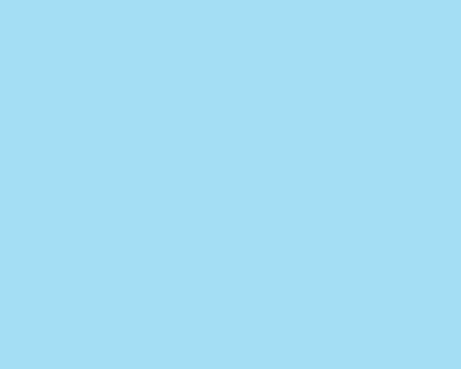 [Speaker Notes: The creation account in Genesis 1 describes how God made the firmament, and divided the waters which were below from the waters which were above.  / During the Flood, when the fountains of the great deep burst open and the windows of heaven were opened, the two halves of the primeval sea…were reunited [and] creation reverted back to its original state.  Only a cosmic, universal Flood can theologically encompass the cosmic reversal or undoing of creation described in Genesis 6-9.]
Outline

Other Biblical Evidence

Major themes in Gen 1-11
Divine purpose 
Genealogical lines
Inclusive divine blessing
Covenant sign
Viability of God’s promise
Size of the ark
Covering “all the high mountains”
Duration of the Flood
Receding activity of the water
NT Flood references
NT Flood typology
Cosmic undoing of creation
Cosmic new beginning

Conclusion
New beginning
14
Parallels between the days of creation and the stages of “re-creation” after the Flood (Jacques Doukhan):
The wind over the earth and waters (Gen 1:2 cf 8:1)
Division of waters (Gen 1:6-8 cf 8:1-5)
Appearance of plants (Gen 1:9-13 cf 8:6-12)
Appearance of light (Gen 1:14-19 cf 8:13-14)
Deliverance of animals (Gen 1:20-23 cf 8:15-17)
Animals together with men, blessing, food for men, image of God (Gen 1:24-31 cf 8:18-9:7)
Sign of covenant (Gen 2:1-3 cf 9:8-17)
[Speaker Notes: Finally, the cosmic reversal of creation is followed by a cosmic New Beginning.  One scholar has shown the precise literary parallels between the seven days of creation and the successive stages of “re-creation” after the Flood. / (read)]
Outline

Other Biblical Evidence

Major themes in Gen 1-11
Divine purpose 
Genealogical lines
Inclusive divine blessing
Covenant sign
Viability of God’s promise
Size of the ark
Covering “all the high mountains”
Duration of the Flood
Receding activity of the water
NT Flood references
NT Flood typology
Cosmic undoing of creation
Cosmic new beginning

Conclusion
New beginning
14
World-wide Flood
Cosmic
Creation
Account
“Re-creation”
after the Flood
parallels
[Speaker Notes: The universal dimension of the Flood is underscored by detailed parallels between the cosmic creation account and the “re-creation” after the Flood.]
Outline

Other Biblical Evidence

Major themes in Gen 1-11
Divine purpose 
Genealogical lines
Inclusive divine blessing
Covenant sign
Viability of God’s promise
Size of the ark
Covering “all the high mountains”
Duration of the Flood
Receding activity of the water
NT Flood references
NT Flood typology
Cosmic undoing of creation
Cosmic new beginning

Conclusion
Conclusion
The extent of the Genesis Flood is not just a matter of idle curiosity.

A universal Flood is an absolute necessity to explain the existence of the geologic column.

A literal creation is inextricably linked with a world-wide Flood.
[Speaker Notes: Davidson concludes by explaining that the question of the extent of the Genesis Flood is not just a matter of idle curiosity with little at stake for the Christian faith.  / For those who see the days of creation in Genesis 1 as six, literal 24-hour days, a universal Flood is an absolute necessity to explain the existence of the geologic column.  / A literal creation week is inextricably linked with a world-wide flood.]
Outline

Other Biblical Evidence

Major themes in Gen 1-11
Divine purpose 
Genealogical lines
Inclusive divine blessing
Covenant sign
Viability of God’s promise
Size of the ark
Covering “all the high mountains”
Duration of the Flood
Receding activity of the water
NT Flood references
NT Flood typology
Cosmic undoing of creation
Cosmic new beginning

Conclusion
Conclusion
Crucial in reconciling science and Scripture

Pivotal in understanding and remaining faithful to the theology of Genesis 1-11 and the rest of Scripture
Creation
Flood
Protology
(Creation)
Eschatology
(Judgment/
Salvation)
[Speaker Notes: But a universal Flood is crucial, not only in seeking to reconcile science and Scripture.  / It is also pivotal in understanding and remaining faithful to the theology of Genesis 1-11 and the rest of Scripture. / The many links we have noted between creation and the flood not only support the universality of the Flood, / but also serve to theologically connect Protology and Eschatology.]
Outline

Other Biblical Evidence

Major themes in Gen 1-11
Divine purpose 
Genealogical lines
Inclusive divine blessing
Covenant sign
Viability of God’s promise
Size of the ark
Covering “all the high mountains”
Duration of the Flood
Receding activity of the water
NT Flood references
NT Flood typology
Cosmic undoing of creation
Cosmic new beginning

Conclusion
Conclusion
“Re-Creation”
Creation
Flood
Rebellion 
& Sin
Character of Creator
Salvation
Re-creation
Renewal
Judgment
“Uncreation”
Original Purpose
Final
“Re-Creation”
Coming
Judgment
[Speaker Notes: The theology of the universal flood is a pivotal part of the major theme that runs through Genesis 1-11.  / In the creation account, we learn about the character of the Creator / and his original purpose for creation.  / The Flood story shows us how human rebellion and sin / resulted in divine judgment and “uncreation” / and reminds us of the coming world judgment.  / The “Re-creation” after the Flood / reminds us of the eschatological salvation of the faithful covenant remnant and the universal renewal of the earth.]
The Biblical Evidence for the Universality of the Genesis Flood

By Richard M. Davidson
Origins 22(2): 58-73 (1995)
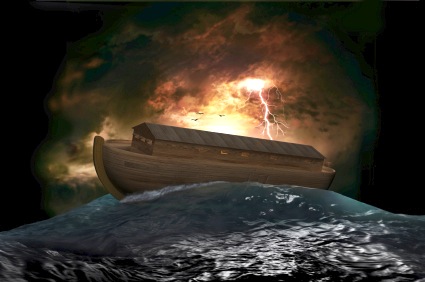 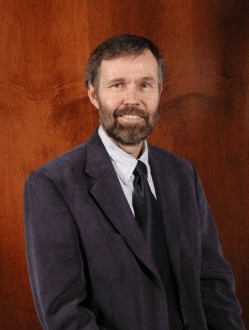 Summary and narration
Carol Raney
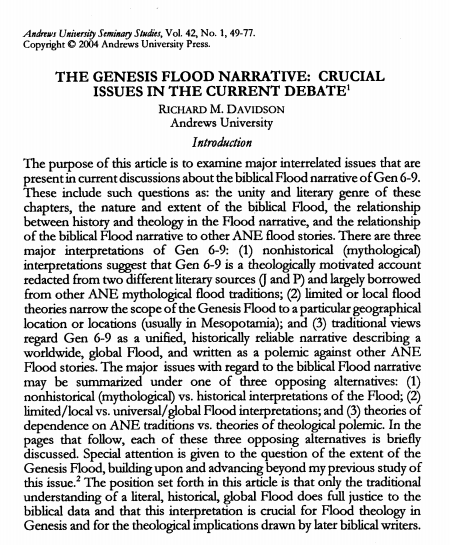 “The Genesis Flood Narrative:  Crucial Issues in the Current Debate.”  Andrews University Seminary Studies 42/1 (2004):  49-77.
Images By
Noah's Ark image 12550737, jgroup, Getty Images (US), Inc. Subscription Agreement
Special Thanks

Foundation for Adventist Education
© Origins Curriculum Resources 2015
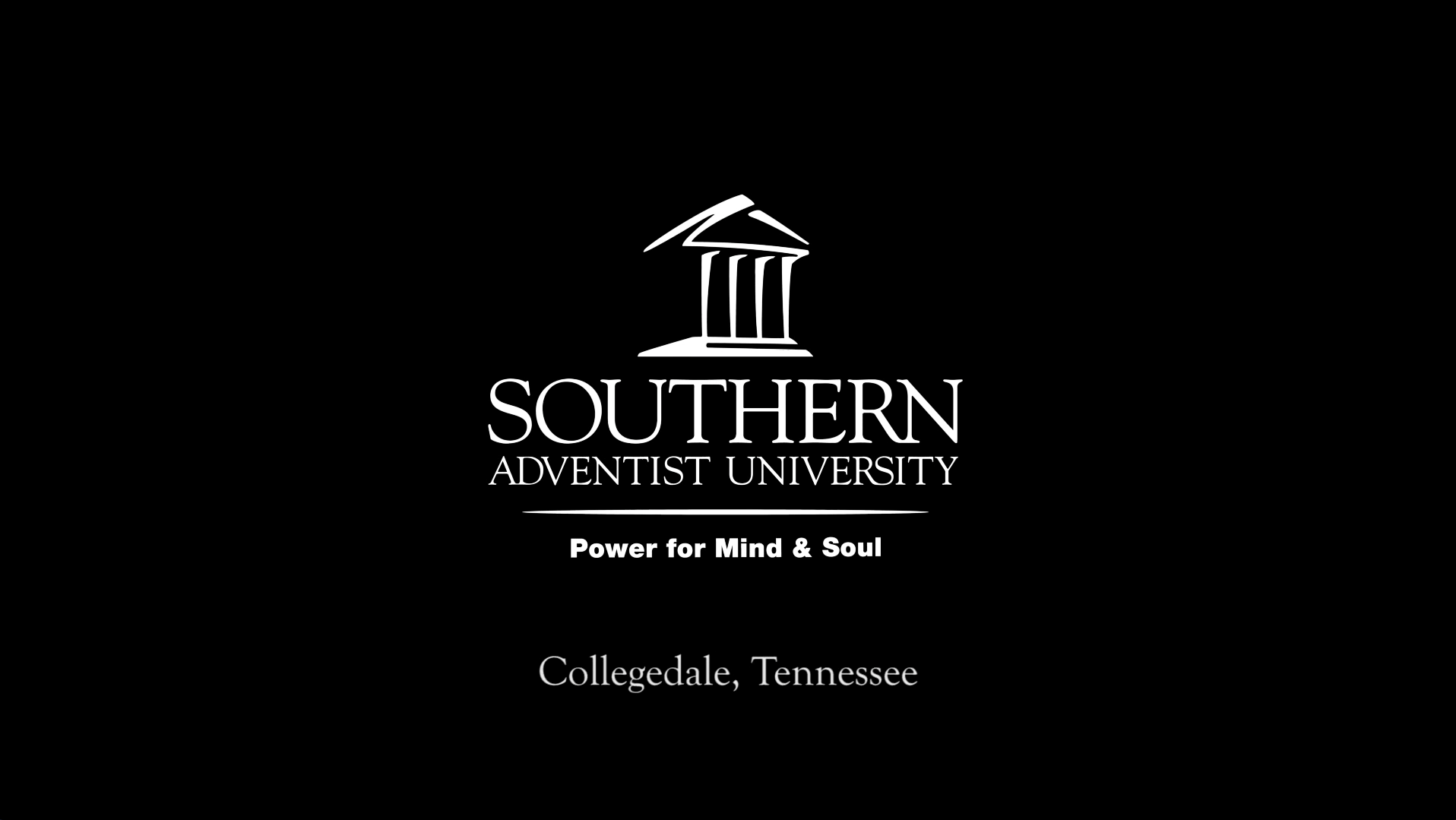 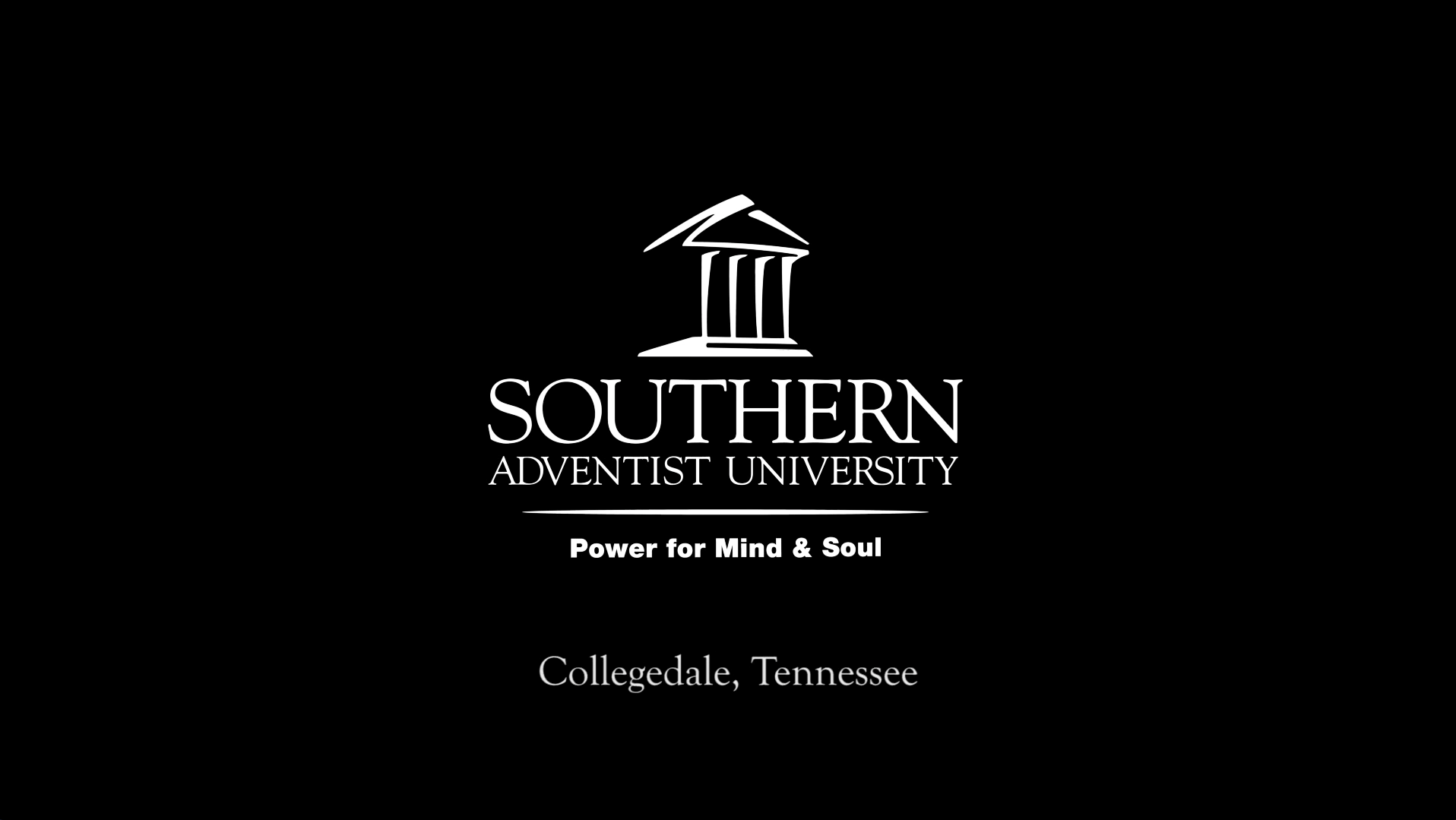 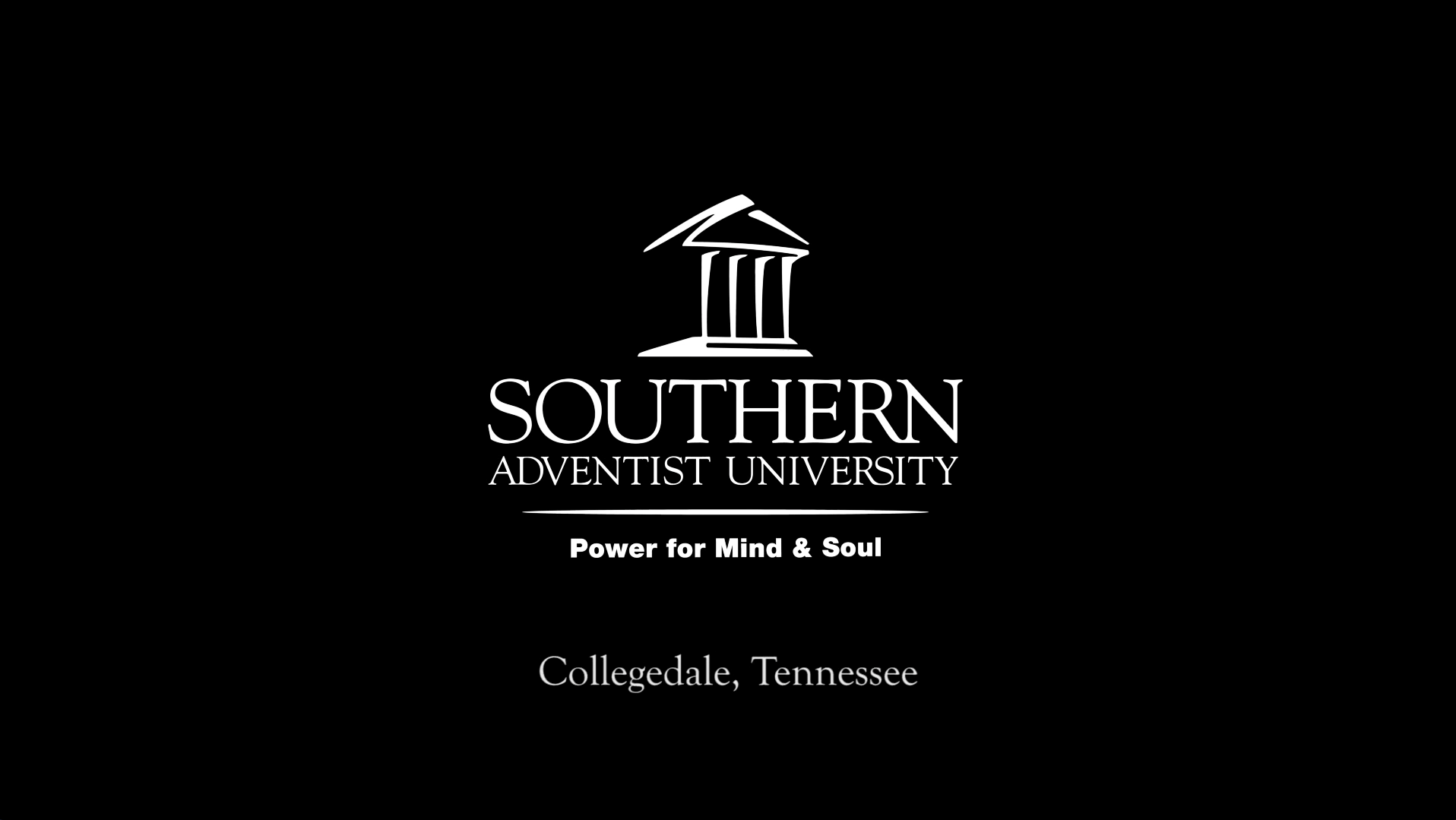 © Southern Adventist University 2015
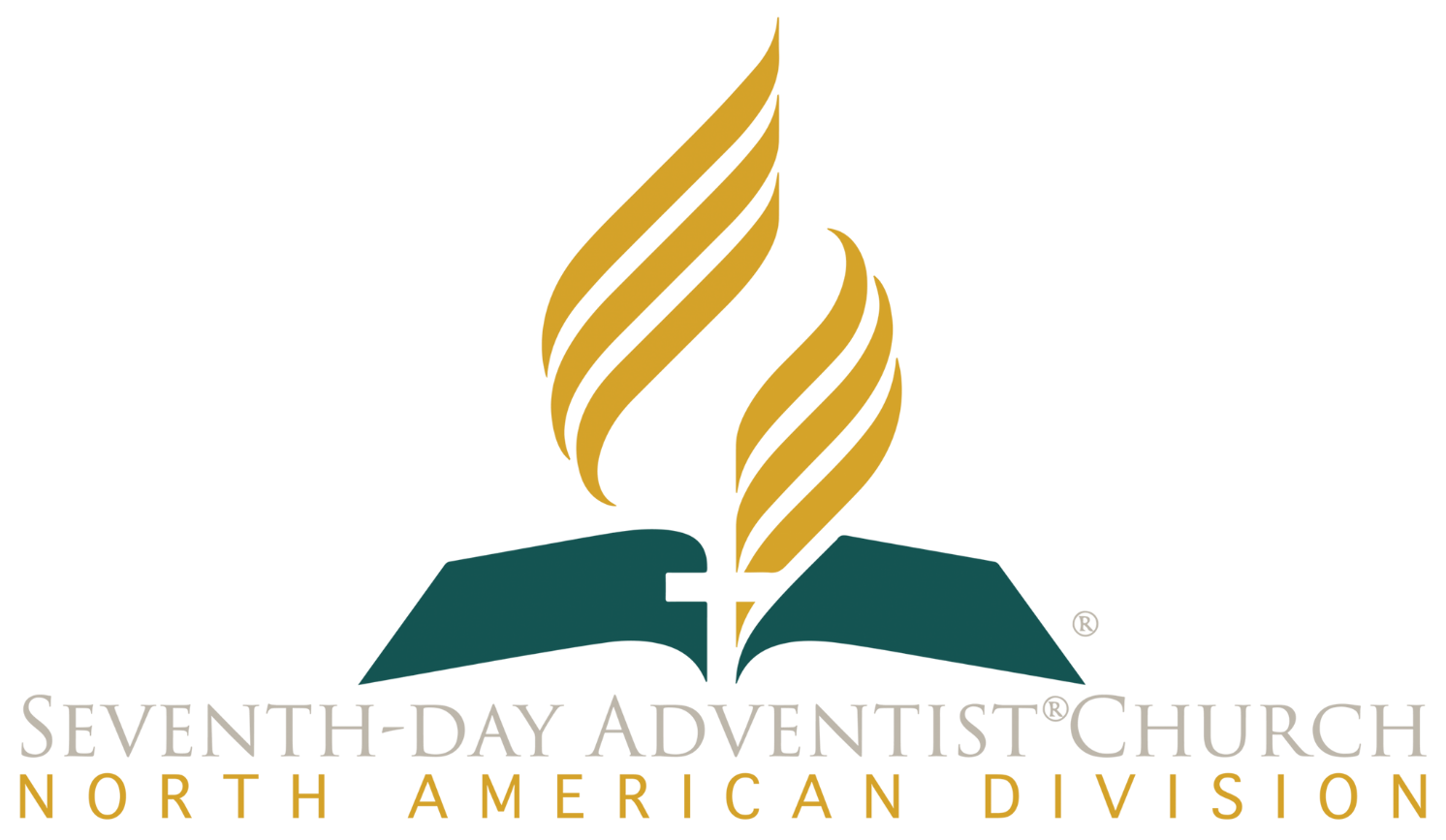 © Seventh-day Adventist North American Division 2015
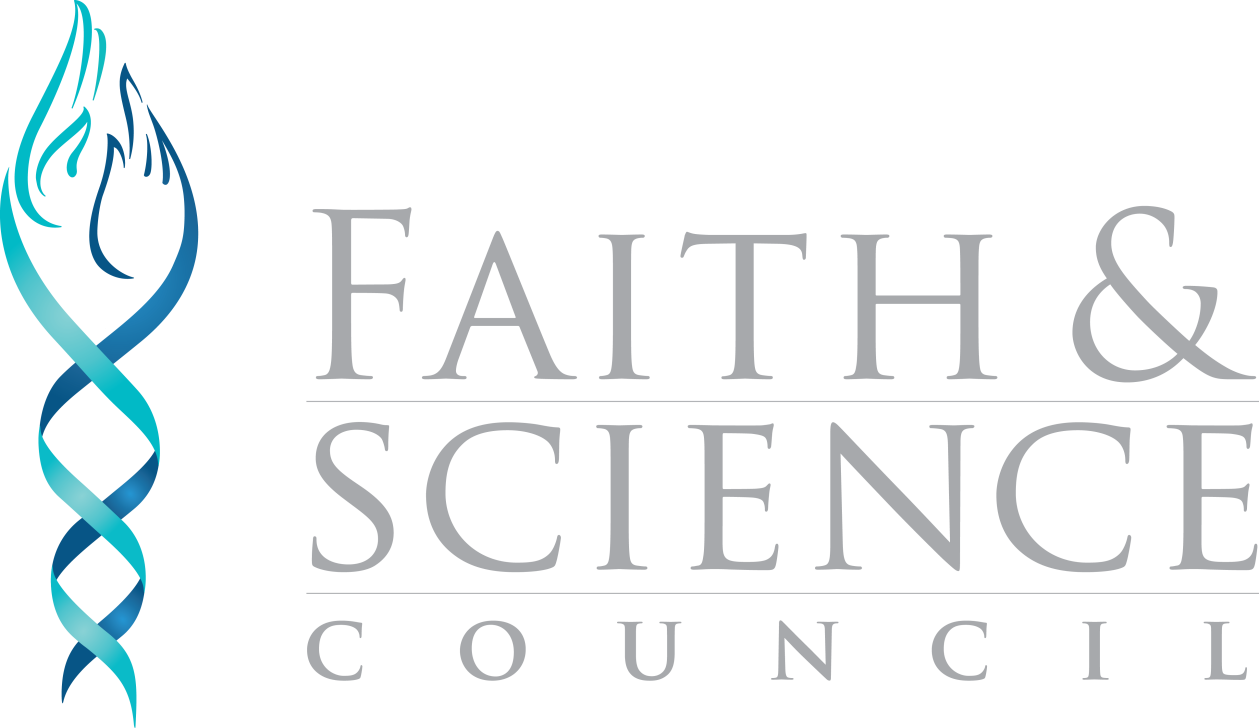 © General Conference of Seventh-day Adventists 2015
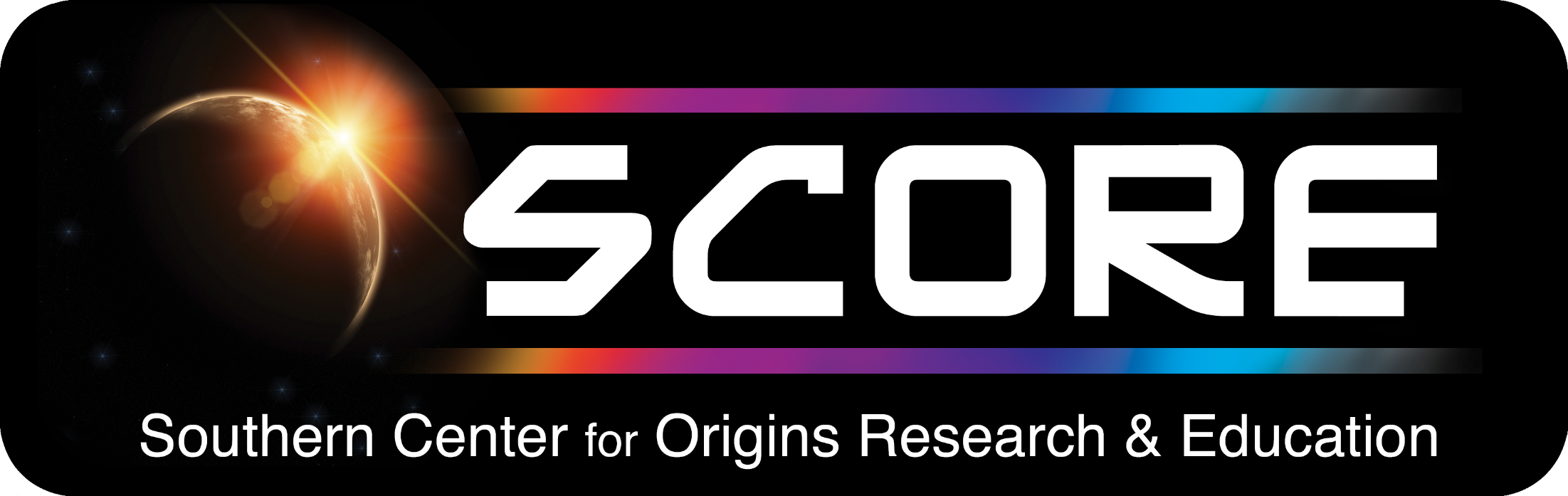 © SCORE Southern Center for Origins Research & Education 2015